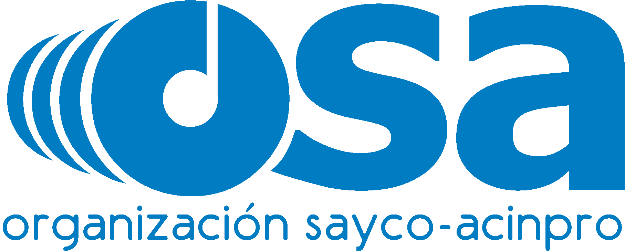 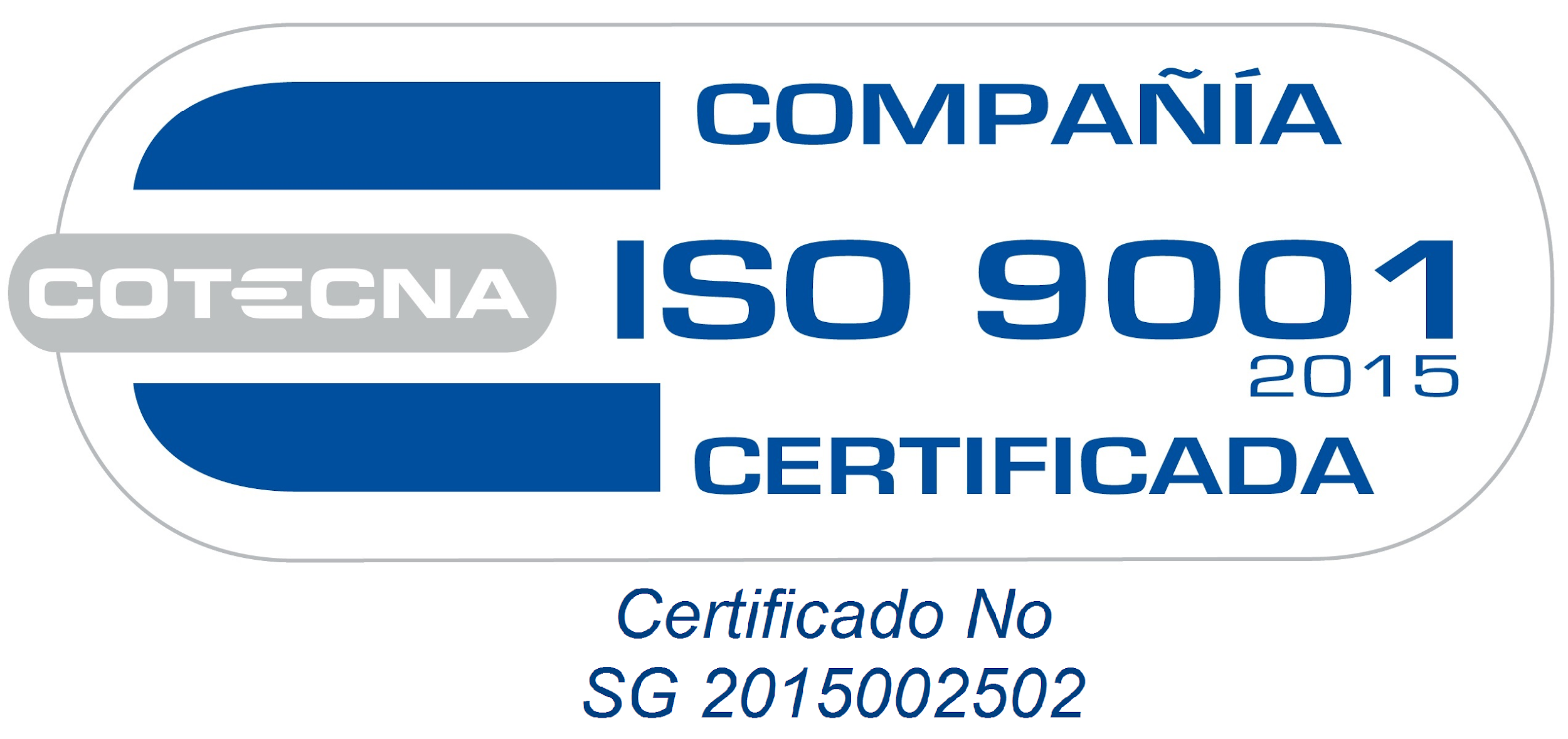 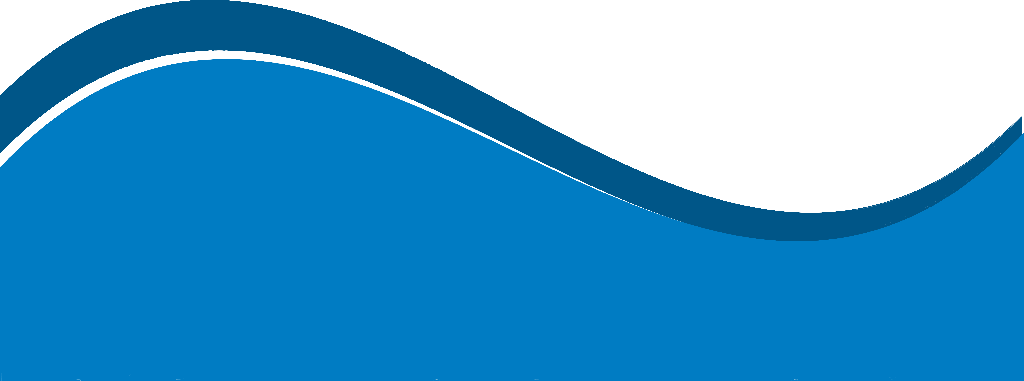 Versión 1 11/11/2016
, .
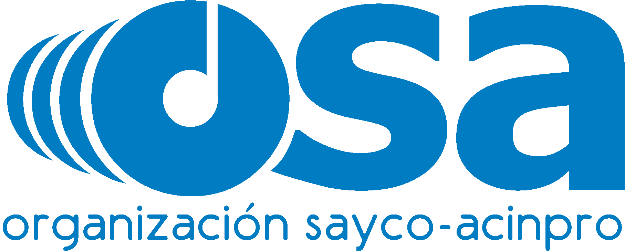 Título del tema
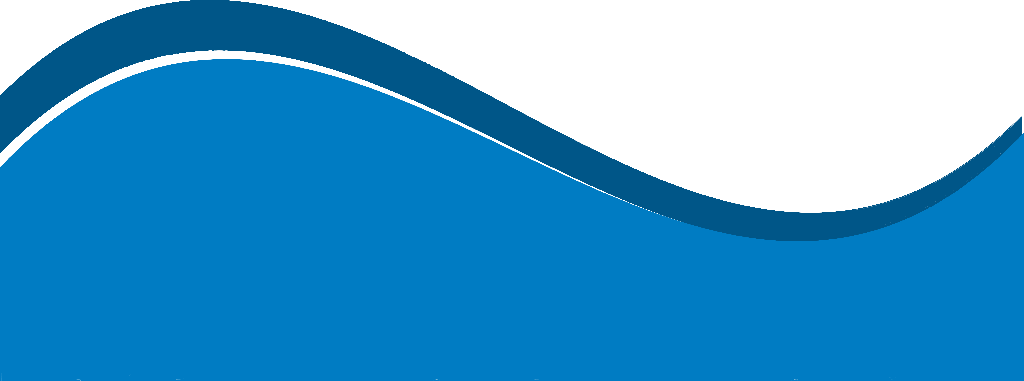 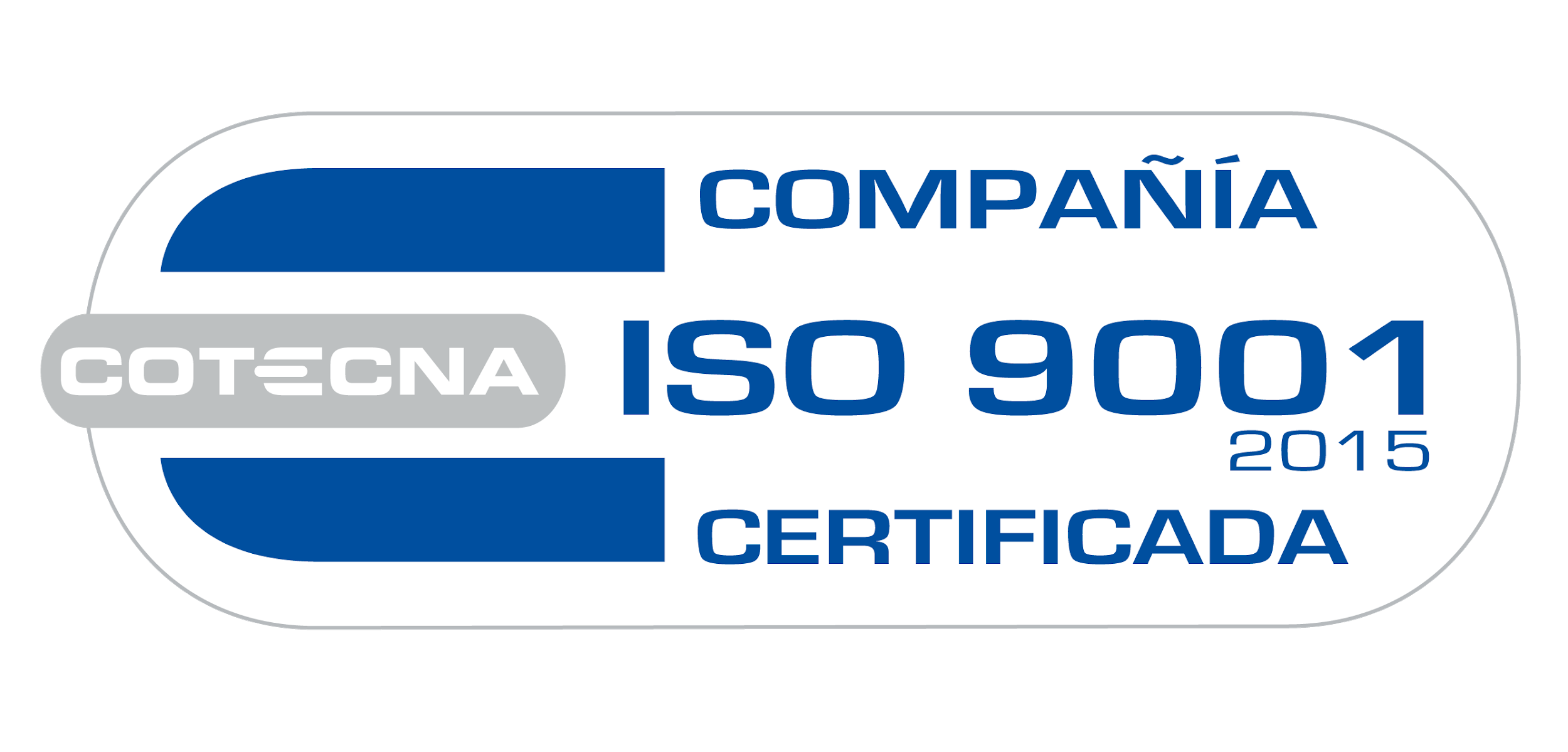 Certificado No SG 2015002502
Versión 1 11/11/2016
, .
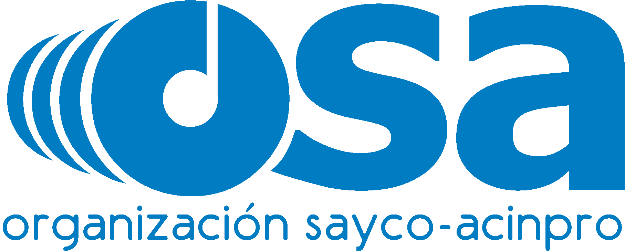 Título diapositiva
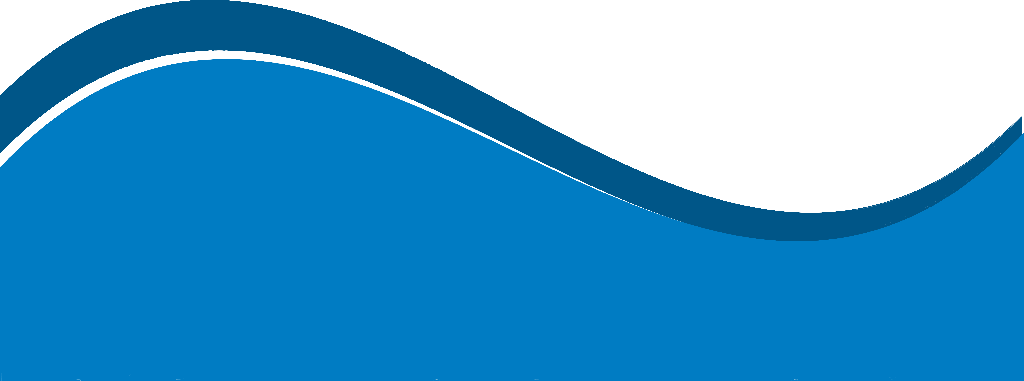 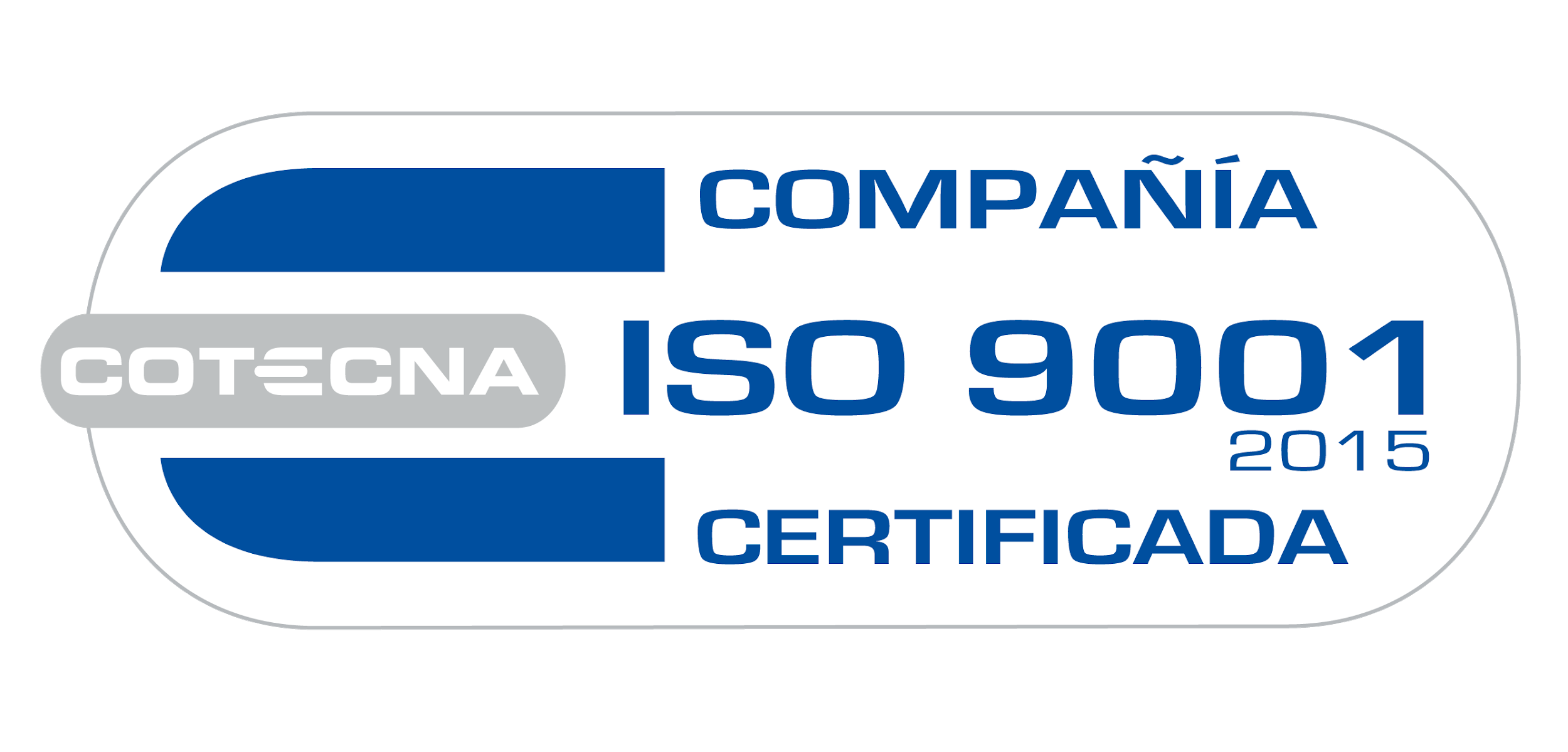 Certificado No SG 2015002502
Versión 1 11/11/2016
, .
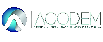 Versión 1 11/11/2016
, .
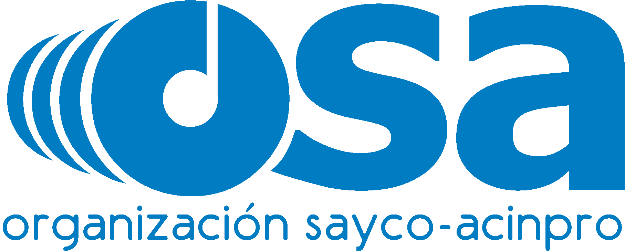 ¡Muchas Gracias!
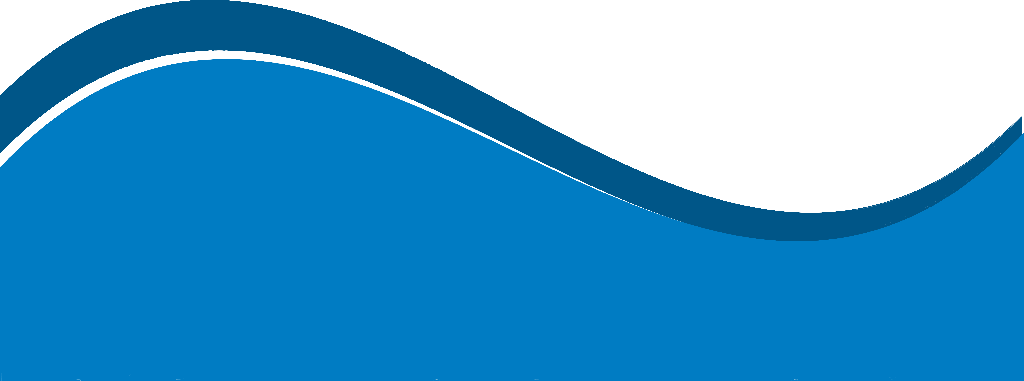 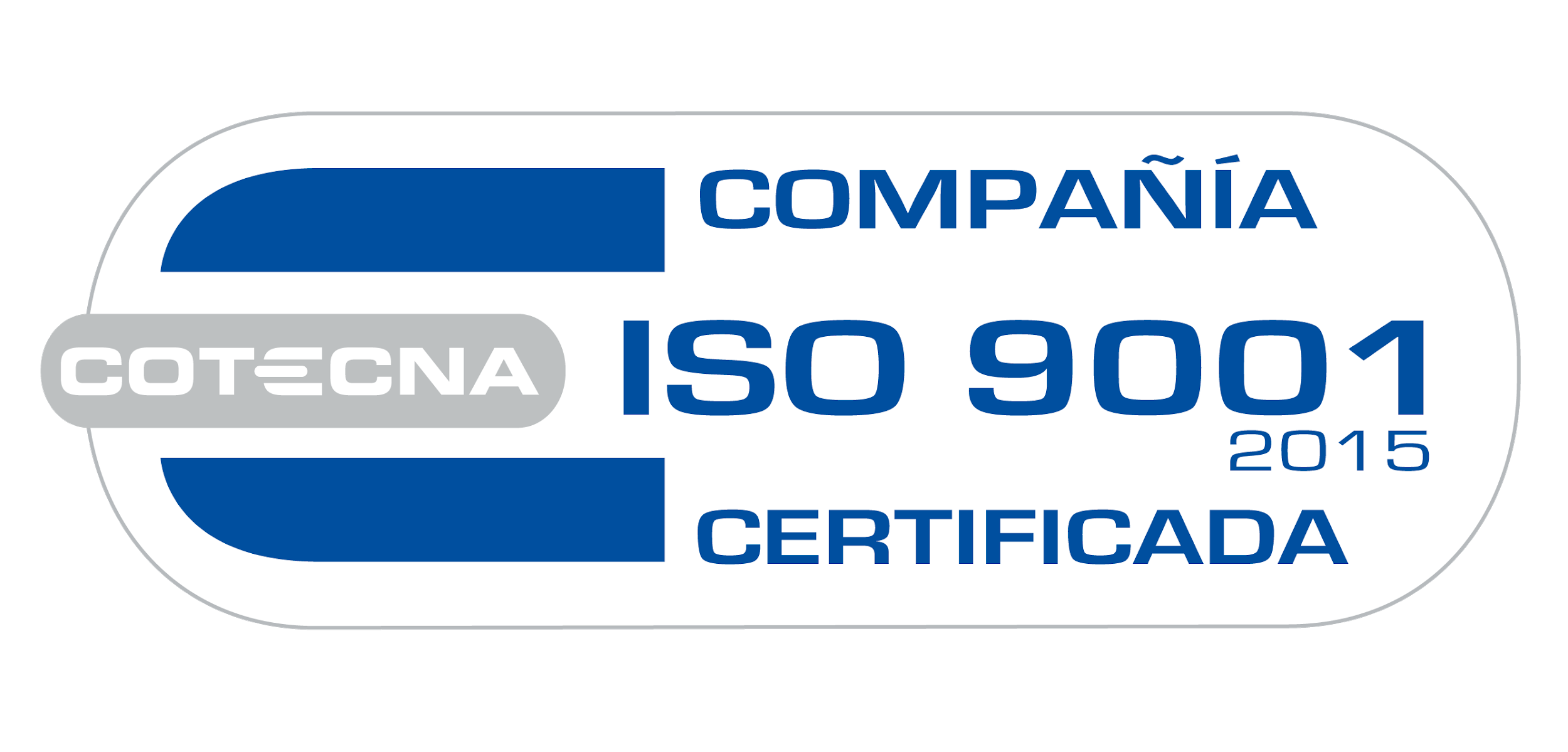 Certificado No SG 2015002502
Versión 1 11/11/2016
, .